Безпека дітей в інтернеті
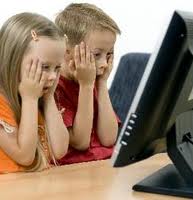 Виконала:
Учениця 10-Б класу
Корсовецька Марина
.
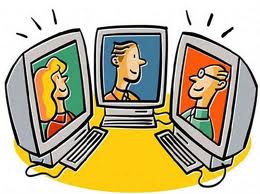 Iнтернет надає величезнi iнформацiйнi можливостi, але дiти, їхнi батьки та вчителi повиннi бути впевненi у тому, що Iнтернет-середовище є безпечним для дитини
1.     З 96% дітей-користувачів Інтернету віком від 10 до 17 років 51% не знає про небезпеки в мережі.


2.     52% дітей виходять в Інтернет передусім для спілкування у соціальних мережах, де залишають свій номер мобільного телефону (46%), домашню адресу (36%), особисті фото (51%).


3.   44% дітей знаходяться у потенційній зоні ризику (розміщують особисту інформацію) і 24,3% вже були в ризикованих ситуаціях (ходили на зустріч з віртуальними знайомими). У віковій групі від 15 до 17 років цей показник досягає 60,3%.
Активність дітей в інтернеті
Для безпеки дітей в інтернеті
1. Дітям в Інтернеті не можна погоджуватися на вмовляння незнайомих людей про особисту зустріч.


2. Дітям не слід переходити за посиланнями в повідомленнях від невідомих адресатів. 


3. Дітям не треба публікувати адресу своєї електронної пошти на жодних форумах,